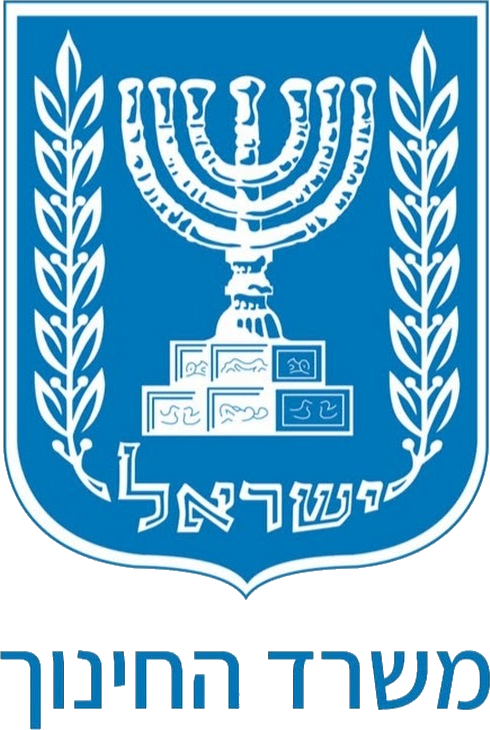 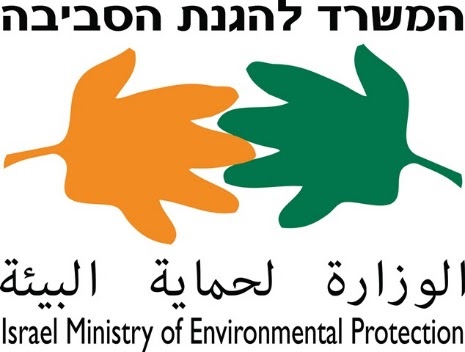 מנהל פדגוגי, אגף בכיר
שירות פסיכולוגי ייעוצי
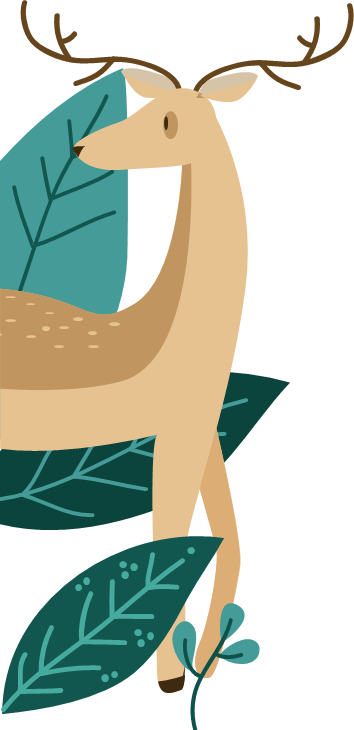 מפתחים אחריות אישית וחברתית למען בעלי החיים

מערך שיעור לחטיבת הביניים
     י"א באייר- יום רווחת בעלי חיים
  



התמונות באדיבות עמותת SOS חיות – האגודה למען בעלי חיים
[Speaker Notes: השיעור מתאים לעבודה מקוונת או פיזית בכיתה. 
בשלב תיאורי המקרה מהעיתונות - ניתן לקיימו במליאה או בקבוצות.
במידה ועובדים במליאה יש לבחור תיאור מקרה אחד לשיח וחשיבה עם התלמידים.
במידה ובוחרים בעבודה בקבוצות:
לקראת שיעור מקוון יש לחלק את המפגש ל-3 חדרים/קבוצות בשלב תיאורי המקרה, ומתן הרשאה לכל קבוצה לקישור לאחת הכתבות. 
בכיתה, ניתן לאפשר לתלמידים לעבוד מול מחשב נייד בקבוצות.]
בעלי החיים הם בעלי זכויות ובעלי מודעות, וככאלה הם חשים ומרגישים הנאה, רוגע, כאב וסבל כמונו.  
יחד עם זאת, הם לעיתים יצורים חסרי ישע, שלא מסוגלים 
להגן על עצמם מפני האדם ומעשיו, ולכן הם זקוקים להגנתנו.
יום בעלי החיים נועד להזכיר לנו את החיים המשותפים איתם ולצידם ואת אחריותנו כלפיהם.
[Speaker Notes: ניתן לשאול את התלמידים: היכן הם חושבים שיש מפגשים בין האדם לבעלי-החיים? 
(התשובות יובילו בהמשך לחלוקת בעלי החיים לשלוש קבוצות: חיות משק, חיות מחמד וחיות בר).
יש לשאול את התלמידים אילו אוכלוסיות נוספות (קשישים, ילדים, נכים, פגועי נפש, הלומי קרב, בעלי צרכים מיוחדים, דרי רחוב ועוד...) של חסרי ישע הם מכירים?
האם גם הם זקוקים להגנתנו?]
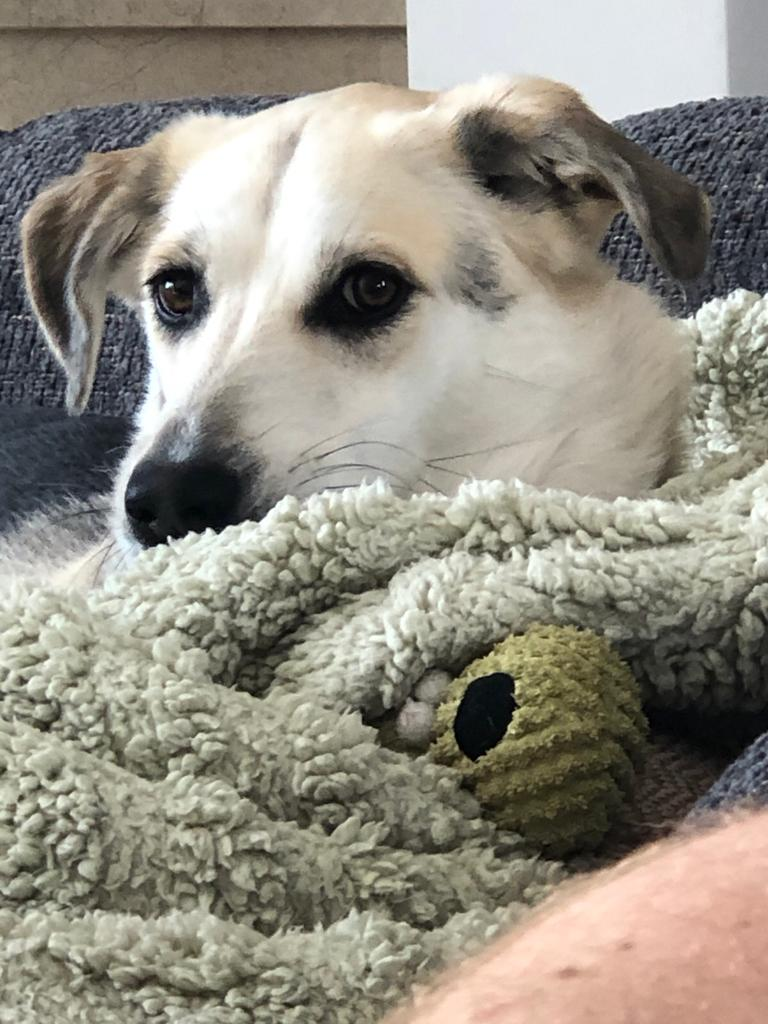 בכל יום מימות השנה אנו מחויבים לחמלה והוגנות כלפי הסובבים אותנו: בני האדם ובעלי החיים, אך ביום המיוחד הזה אנו מציינים את הקשר בינינו ומדגישים את חשיבותו.

אנחנו נעסוק היום ביכולות ובכוחות שיש לנו בני האדם ולכם בני הנוער, להשפיע וליצור כבר היום את העתיד.
[Speaker Notes: שאלות: 
תנו דוגמא למקרה בו חשתם חמלה לאחר (אדם או בעל חיים) ושתפו מה עורר רגש זה?
האם רגש זה עורר בכם רצון לעזור? אם כן, כיצד?
אילו פעולות אתם מכירים שבני-נוער עושים למען בעלי חיים?]
בעלי החיים בעולם
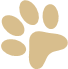 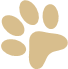 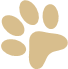 חיות משק
חיות מחמד
חיות בר
מה אנחנו יודעים על בעלי חיים לפני עשרות אלפי שנים? האם גם בעבר היתה חלוקה כזו?
[Speaker Notes: כיום, אנו נוהגים לחלק את בעלי החיים לשלוש קבוצות: חיות בר, משק ומחמד. 
אולם, הגבול ביניהן לא מוגדר. למשל, תוכי שהיום נמצא על עץ בג'ונגל כחיית בר ומחר עלול להיות בכלוב בבית כחיית מחמד. ישנם כלבים שהם חיית מחמד קלאסית ובמקומות מסוימים מתפקדים כחיית משק, וישנן חיות משק, שלעיתים, חיות בבתים כמו חיית מחמד.
מה אנחנו יודעים על בעלי חיים לפני עשרות אלפי שנים? האם גם בעבר היתה חלוקה כזו?
תשובה: בעבר, לפני תהליך הביות שהתרחש לפני כ- 13-15,000 שנה, היו אך ורק חיות בר.]
במהלך ההיסטוריה בני האדם החלו לביית את החיות שחיו לצידם והפכו אותם עם השנים לתלויות בנו. לפיכך, מעבר לחמלה שאנו חשים כלפיהם יש לנו מחויבות מוסרית אליהם. 
מהי לדעתכם האחריות שלנו כלפי חסרי הישע?
מהי האחריות של האדם כלפי בעלי החיים לדעתכם?
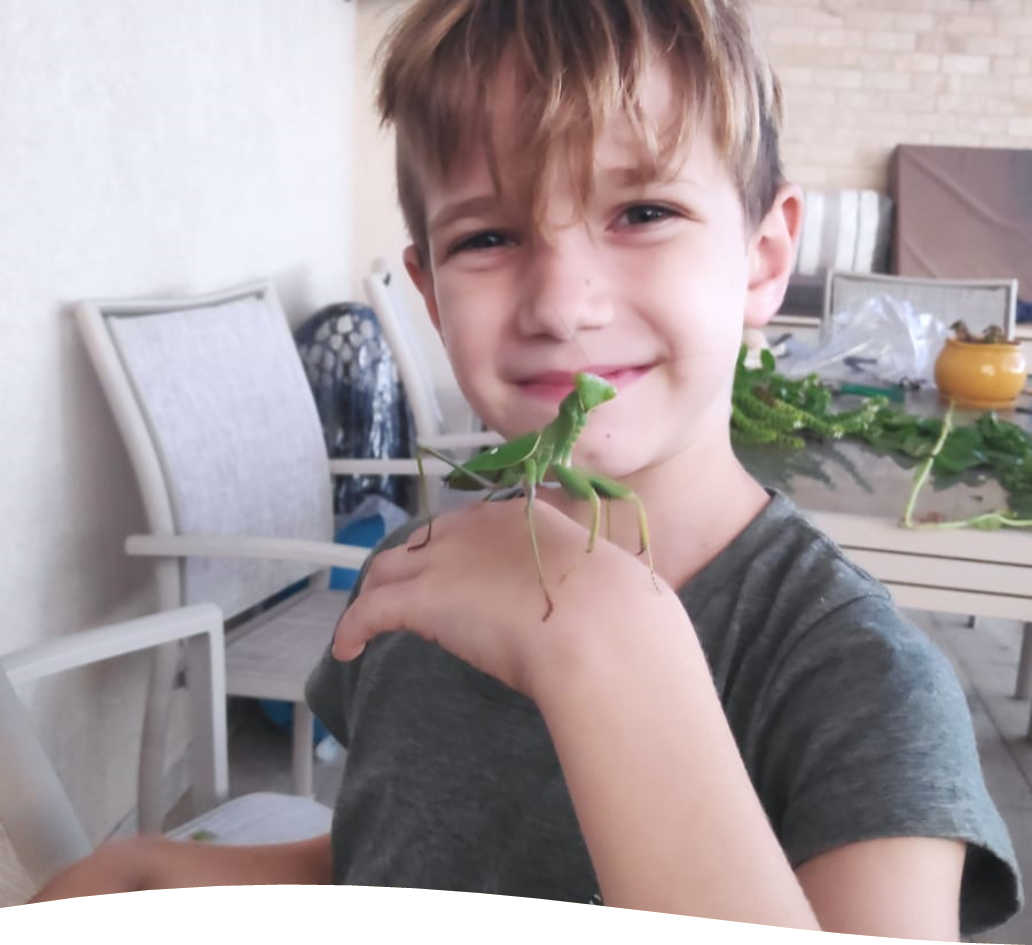 [Speaker Notes: ניתן להמחיש בדוגמה את תהליך הביות של חיות מוכרות. למשל, חתול-הבית (כן, כן כך הוא נקרא על אף שרבים מהם חיים ברחובות) מחתול הבר במצרים העתיקה. והכלב- מהזאב, כנראה שהכלב הוא בעל החיים המבוית הקדום ביותר. 
ניתן להיכנס לנספח מספר 1 ולקרוא על ביות חתול הבית (שהיה בעברו-חתול בר).]
בהמשך השיעור נתמקד במפגש עם חיות הבר
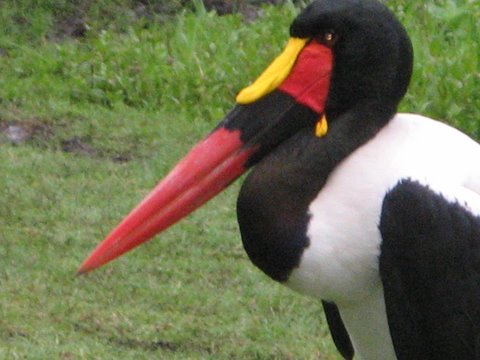 משחר האדם המפגש עם חיות הבר היה מורכב.
     שלושת הקבוצות בעולם החי שהוזכרו לעיל– בר, משק ומחמד, נמצאות כיום במצוקה  
     וזקוקות להגנת האדם. 
בהמשך השיעור, בחרנו לבדוק כיצד אנו בני-האדם חיים לצד חיות הבר, תוך שמירה על זכויותיהן, כבודן ולעיתים קרובות חייהן ממש.
בשקופית הבאה- יופיעו ארבעה מקרים אשר פורסמו בכלי התקשורת. כל קבוצה תדון במקרה אחד, ולאחריו ניפגש במליאה למצוא יחד פתרונות יצירתיים לרווחתן של חיות הבר.
     בהצלחה!
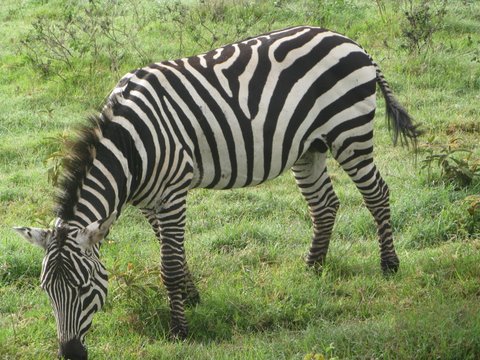 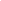 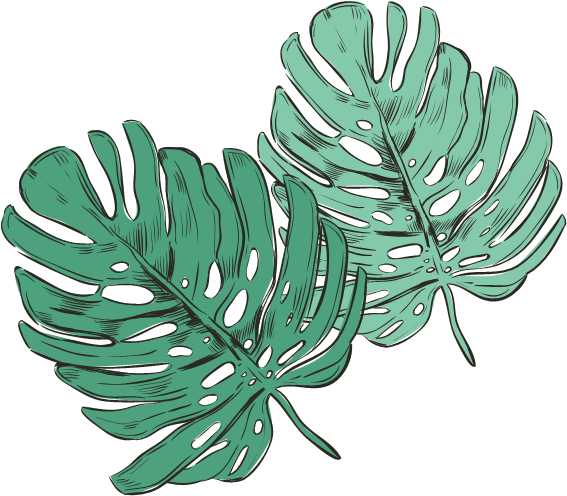 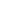 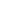 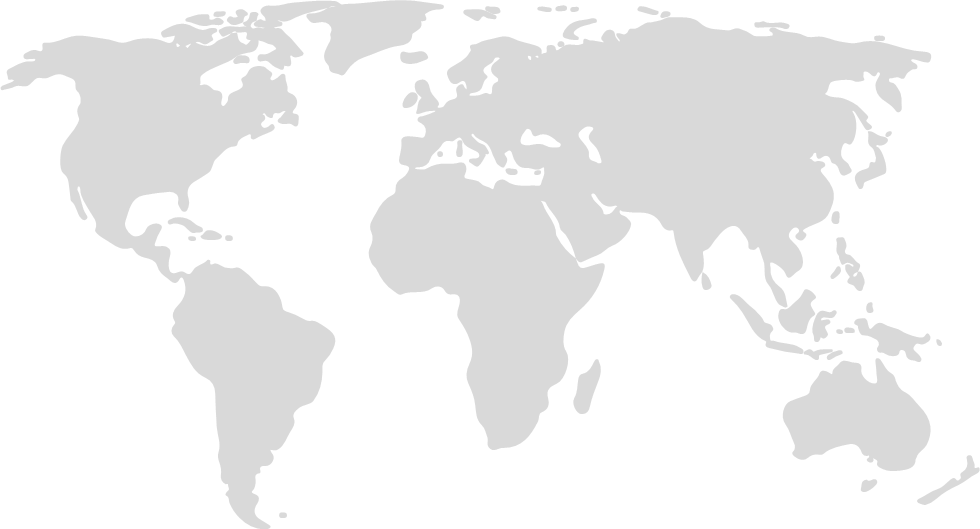 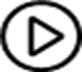 חזירי הבר בחיפה
קראו/צפו באחד מהקישורים המצורפים לפי הנחיות המורה
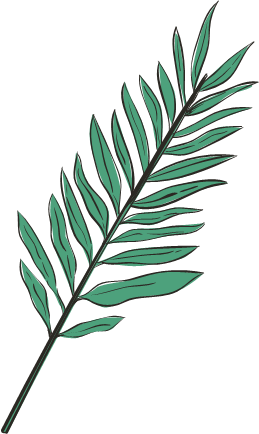 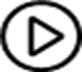 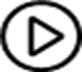 היעל הנובי-במדרשת בן-גוריון
לוויתן בחוף ניצנים
[Speaker Notes: בשלב זה ניתן לחלק את הקפסולה/כיתה ל- 3 קבוצות קטנות, או לעבוד במליאה על ידיעה אחת. 
בשיעור בכיתה- מומלץ לפתוח את השאלות על מסך בכיתה, או לצלם העתק לכל קבוצה.
להעשרה על בעלי חיים אלה ניתן לעיין בנספח מספר 4.]
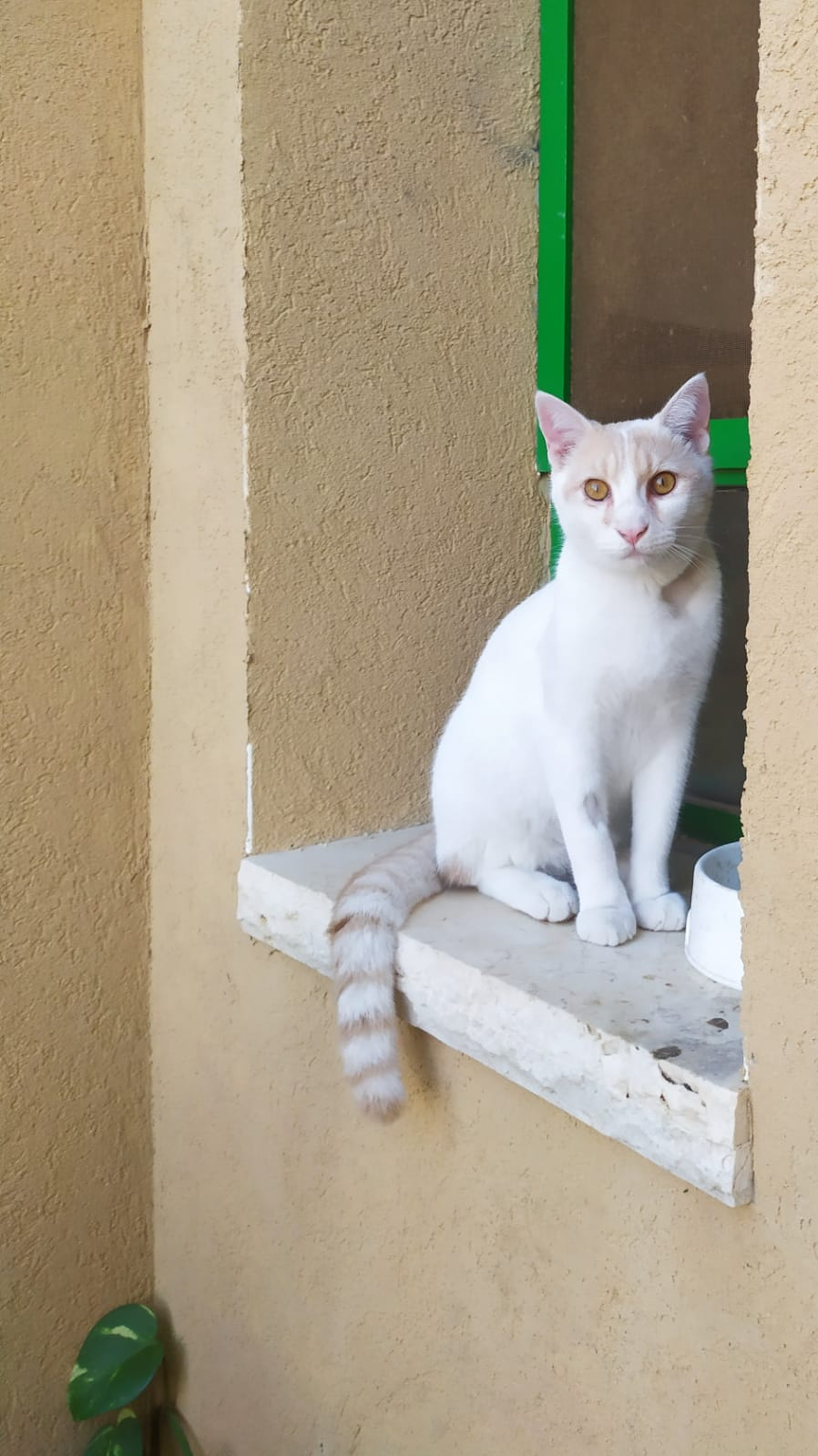 שאלות לדיון לאחר צפייה בסרטונים/ קריאת המקרים:
כיצד חשתם במהלך הקריאה/צפייה באירוע?
כיצד לדעתכם הרגישו בעלי החיים ובני האדם שנכחו באירוע?
מהו הקושי שעולה ביחס לבעל החיים באירוע?
4. באיזה אופן לדעתכם נוכל לשמור על תנאי הקיום של האדם ובטחונו לצד השמירה על זכויות בעלי החיים וביטחונם  
גם במקרים של קושי וקונפליקט.

עיינו בתקצירי החוקים הבאים:
נספח 2: חוק צער בעלי חיים
נספח 3: חוק להגנה על חיות הבר
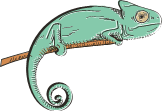 אילו חוקים הייתם מציעים לחוקק על-מנת להגן יותר ביעילות על בעל החיים בו צפיתם, ועל המגוון הביולוגי הקיים?
האם חקיקה מספיקה להגנה על בעלי החיים?
באילו דרכים נוספות אתם מציעים לנקוט על-מנת לשמור על בעלי החיים ועל ביטחון ובריאות האדם?
צרו מאגר מקוון של אימרות/כרזות עם סלוגן, הטוענות לפעולות של כאן ועכשיו למען בעלי-החיים!
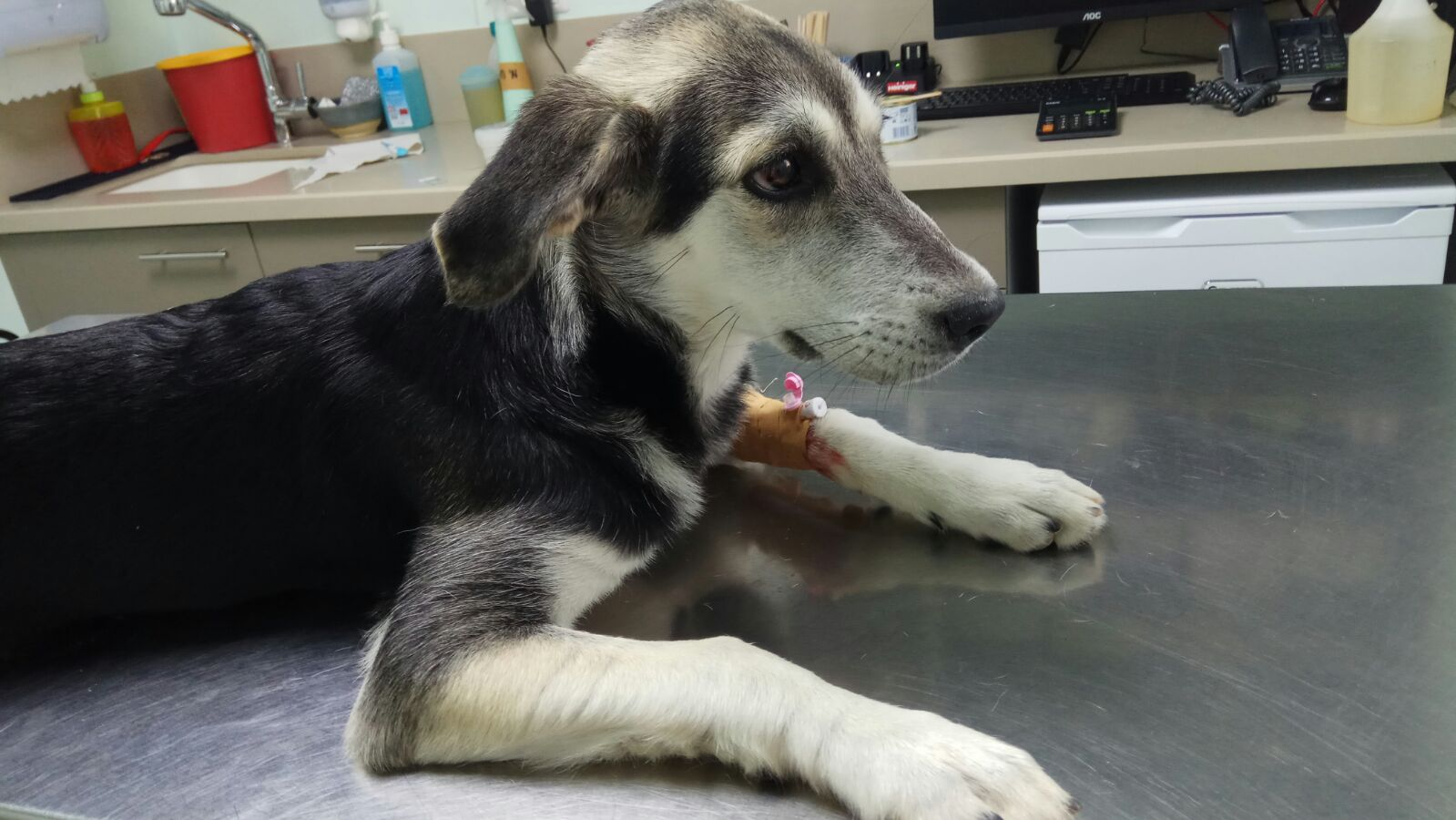 [Speaker Notes: מאגר אימרות או כרזות ניתן לעשות באופן מקוון בפאדלט, ג'מבובורד, ענן מילים ועוד.]
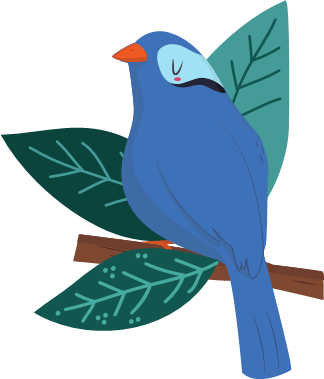 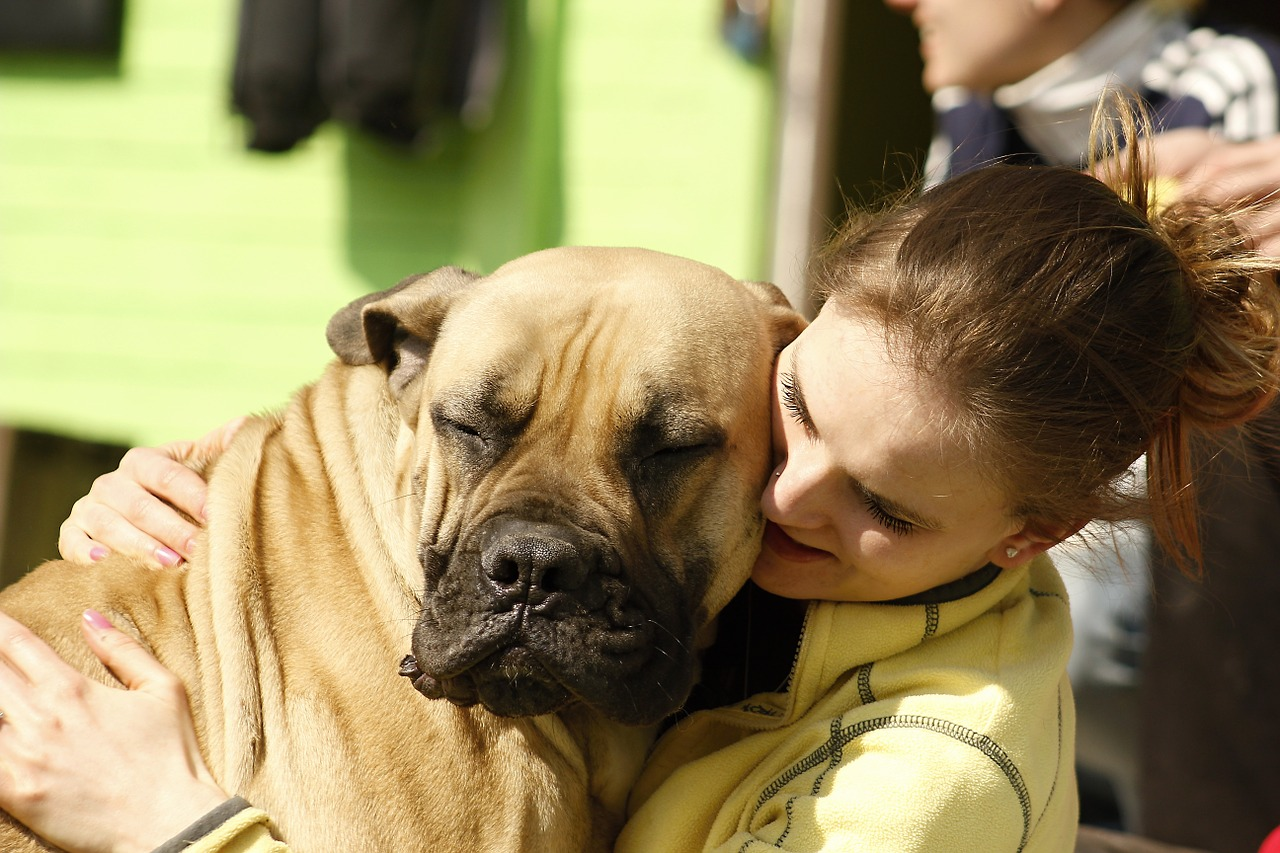 במליאה

הציגו את המקרים בהם דנתם 
הציגו את הסלוגן / האימרה/ הכרזה שחיברתם בקבוצות
[Speaker Notes: התלמידים יציגו את המקרה שהיה בכל קבוצה ואת הסיסמאות והאמרות שחיברו (ניתן בפאדלט, ג'מבו בורד, ענן מילים ועוד).
יש להתעכב עם התלמידים על התחושות והרגשות שהאירועים עוררו בהם.
בדקו מול התלמדים האם הרגשות עוררו בהם מוטיבציה לפעולה ואם כן, איזו? (התנדבות, כתיבת פוסט ברשת, הצעה לשינוי בחקיקה, כתיבה והחתמה על עצומה ועוד...).]
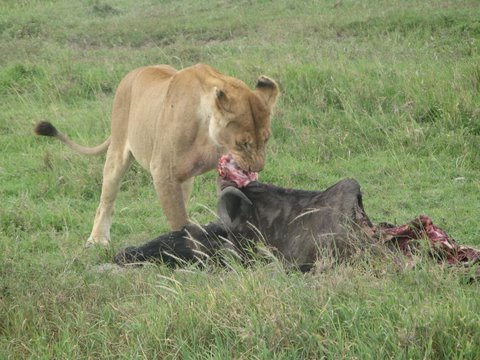 לסיכום: לכל אחד מאיתנו יש יכולת לשנות ולהשפיעכאשר אנו עדים לבעל חיים ו/או אדם הנמצא במצוקה,חשוב לעצור את הפגיעה.במקרה הצורך, יש לפנות ולדווח למשטרה. דיווח יכול לסייע הן לפוגע והן לנפגע.הכוח לשנות את פני העתיד נמצא בידנו-כולנו יוצרים את העולם בו אנו, בני האדם ושאר בעלי החיים, נחיה. בתקווה שיחד יוותרו המינים לדורות ושנצמצם את הפגיעה באדם ובבעלי החיים
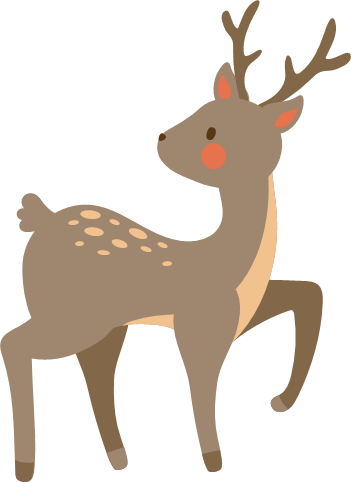 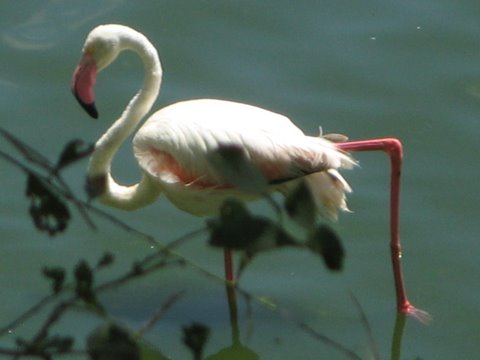 [Speaker Notes: סכמו את הרעיונות של התלמידים ליצירת שינוי בדבר פגיעה בבעלי-החיים שבשליטת האדם. הדגישו את הנהגת הנוער בארץ ובעולם כמובילת שינוי (לדוגמא- גרטה טונברג- הנערה שהגיעה לאו"ם).
מתוך הדיונים בקבוצות והרעיונות שעלו בעקבותיהם חשבו עם התלמידים על דרכי פעולה אופרטיביות אותם תוכלו להמשיך וליישם בשיעורים הבאים. 
הערה למורה: מומלץ להשתמש בתחושות שעלו בקרב התלמידים כלפי בעלי החיים שהוצגו בשיעור זה, כדי להרחיבם גם למקרים המעוררים חמלה כלפי בני אדם ו/או חבר במצוקה.]
הצגת יוזמה לדוגמה
מיזם 'חבר מביא חבר', זהו מיזם מיוחד אשר יצא לדרך בתקופת הקורונה, בו מתנדבי תלמידי כיתות י', בעיר בית שמש, עוזרים לבעלי כלבים מבוגרים ולמוגבלים בתנועה להוציא את כלביהם לטיול, באופן קבוע, אחת לשבוע.
יוזמת תלמידים למען בעלי חיים
[Speaker Notes: התבוננות ביוזמה וחשיבה על יוזמות אישיות וקבוצתיות לקידום רווחת הסובבים אותנו]
נספחי העשרה לשיעור
נספח 1: ביות חתול הבית
כתיבה: ריקי בצרי וישראלה פוקס
כל החתולים, אלה שחיים בבית וגם אלה שנגזר עליהם לחיות ברחוב, הם למעשה חתולים גזעיים. כולם שייכים לזן חתולי הבית שבויתו ע"י המצרים הקדמונים לפני כ- 6000 שנה.
החתולים במצריים בויתו במטרה לשמור על התבואה באסמים מפני מכרסמים, הם נעשו מאוד חיוניים לכלכלה ומאוד יקרים למצרים שהעלו אותם לדרגה של אלים.
היום חתולי הבית עדיין משמשים לציד מכרסמים, אך נחשבים בעיקר לחיית מחמד.
מי זוכר שחתולים נחשבו בעבר לאלים?
בעולם יש יותר מ- 500 מיליון חתולים שגורלם לא שפר עליהם. אין להם בית, הם גרים ברחוב ומתקשים לשרוד, אין ביכולתם להסתדר לבד. בני האדם בתהליך הביות גזלו מהם את היכולת להסתדר בטבע ועל אחת כמה וכמה בעיר. רוב האנשים מקבלים את מצבם האומלל של החתולים כמובן מאליו ובלתי ניתן לשינוי. לעיתים רחוקות בלבד, אנו מקדישים מחשבה או תשומת לב מיוחדת לחתול רזה ששוכב ליד פח אשפה סגור ביום קיץ חם.
חתולים ברחוב מתרבים במהירות והופכים למטרד. בשלב מסוים אין מספיק מזון לכולם ואז מתחילות תופעות כמו תת תזונה, מחלות ותמותה. חתולים שבעים ובריאים בדרך כלל אינם מהווים מטרד. 
בעולם וגם בישראל נעשות פעולות למען חתולים חסרי בית.  אוהבי בעלי חיים מהקהילה בשיתוף עם אגודות למען בעלי חיים ורשויות, מסמנים מקומות כפינות האכלה ושתייה ודואגים לנקיונם, ומעקרים ומסרסים חתולים למניעת המשך התרבות.
קהילה שדואגת לבעלי החיים בסביבתה מחנכת את ילדיה לחמלה, קבלת החלש, השונה וחסר האונים, גם בקרב בני אדם.
חזור לשאלות
נספח 2: תקציר חוק צער בעלי חיים

חוק צער בעלי חיים (הגנה על בעלי חיים) תשנ"ד - 1994

זהו החוק המרכזי המגן על בעלי החיים בישראל. עיקרי חוק זה קובעים כי:


אסור לענות, להתאכזר או להתעלל בבעלי חיים בכל דרך שהיא.

אסור לשסות בעלי חיים זה בזה.

אסור להעביד בעלי חיים שאינם מסוגלים לעבוד.

אסור להמית בעלי חיים ברעל, אלא אם ניתן לכך אישור מיוחד.

תיקון לחוק (משנת 2001) אוסר עריכת 
ניתוחים למטרות נוי, למשל: 
קיצוץ זנבות ואוזניים של כלבים גזעיים
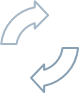 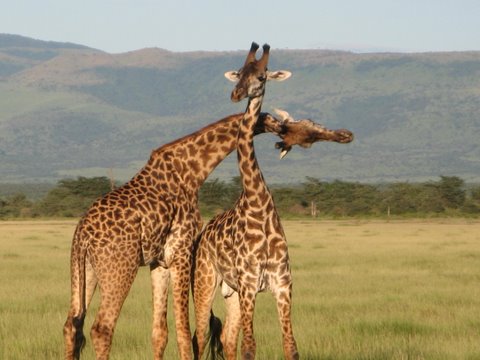 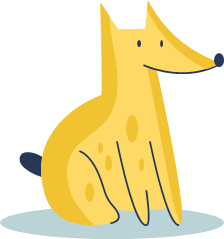 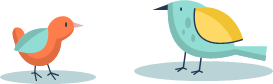 נספח 3: חוק להגנת חיית הבר (שמירה על חיות בר) תשט"ו - 1955
חוק זה הוא הוותיק בחוקי ההגנה על בעלי חיים בישראל. במסגרת חוק זה מוגדרת "חיית בר", והחוק עצמו עוסק בהסדרת הציד (שיטות ציד אסורות ואזורי ציד אסורים) ובכל הנוגע להחזקת חיות בר ולסחר בהן.

עיקרו של החוק: אסור לצוד, ללכוד, לתפוס ולהרוג חיות בר ללא רישיון מיוחד, וזאת על מנת לשמור עליהן מפני פעילות האדם, המאיימת על קיומן. 
אולם, כדי לשמור על זכויות בעלי החיים לא די בחוק. צריך גם להסביר לציבור מדוע חשוב לשמור על רווחת בעלי החיים, לעזור לבעלי חיים במצוקה, להפחית את מספר החתולים והכלבים חסרי הבית, לעזור במניעת התעללות בבעלי חיים ועוד..
חזור לשאלות
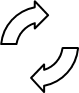 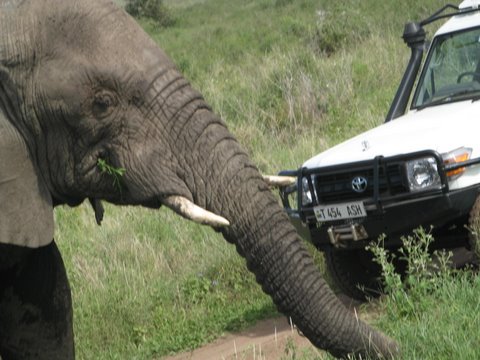 חזיר הבר
חזיר הבר הוא יונק אוכל כל גדול (אומניבור), החי בדרך כלל במגוון רחב של בתי גידול ותנאי אקלים. מין זה הוא אחד היונקים עם התפוצה הרחבה ביותר בעולם. 
מבנה גופו של חזיר הבר צר ומותאם לריצה וללחימה. גופו מכוסה בשיער קשיח ובעור עבה, המגנים עליו בעת חדירה לתוך סבכי שיחים ומשקלו 50-200 ק"ג. 
תזונתם של חזירי הבר מגוונת מאוד, הם אוכלי כל. היכולת שלהם להסתגל למגוון גדול של סוגי מזון אפשרה להם להקים אוכלוסיות כמעט בכל אזור בתחום תפוצתם, כך, באזורים עירוניים חזירי הבר מסתמכים על שאריות פסולת ועל גינות פרטיות וציבוריות לאיתור מזון.
בישראל, ההתפשטות וההתרחבות של אוכלוסיית חזירי הבר גורמות לקונפליקטים רבים עם האדם, כמו: כניסה ליישובים, אכילת אשפה ונבירה בגינות פרטיות וציבוריות. 
באופן מסורתי, שליטה על אוכלוסיית חזירי הבר בוצעה באמצעות ציד והרעלתם. עם זאת, בתקופה האחרונה, מתעורר רצון להגן על בעלי החיים, תוך דאגה לביטחון בני האדם באזורים מיושבים. כך למעשה נוצרו פתרונות מגוונים (כפי שמצוין בכתבה), אך לא בהכרח יעילים. 

מתוך: סקר ספרות חזירי הבר בעולם ובישראל רקע כללי, גידול באוכלוסייה, קונפליקטים, שיטות ממשק ואתגרים. כתב וערך: אחיעד דוידסון גילרון. רמת הנדיב, 2017. 

בתקופת הקורונה ובייחוד תקופת הסגרים, חזירי הבר ניצלו את הריק שנוצר באזורים המיושבים ונצפו משוטטים ברחובות ובין הבתים ולעיתים גרמו לעימותים ואי נחת לתושבים
[Speaker Notes: אפשר לשוחח עם התלמידים]
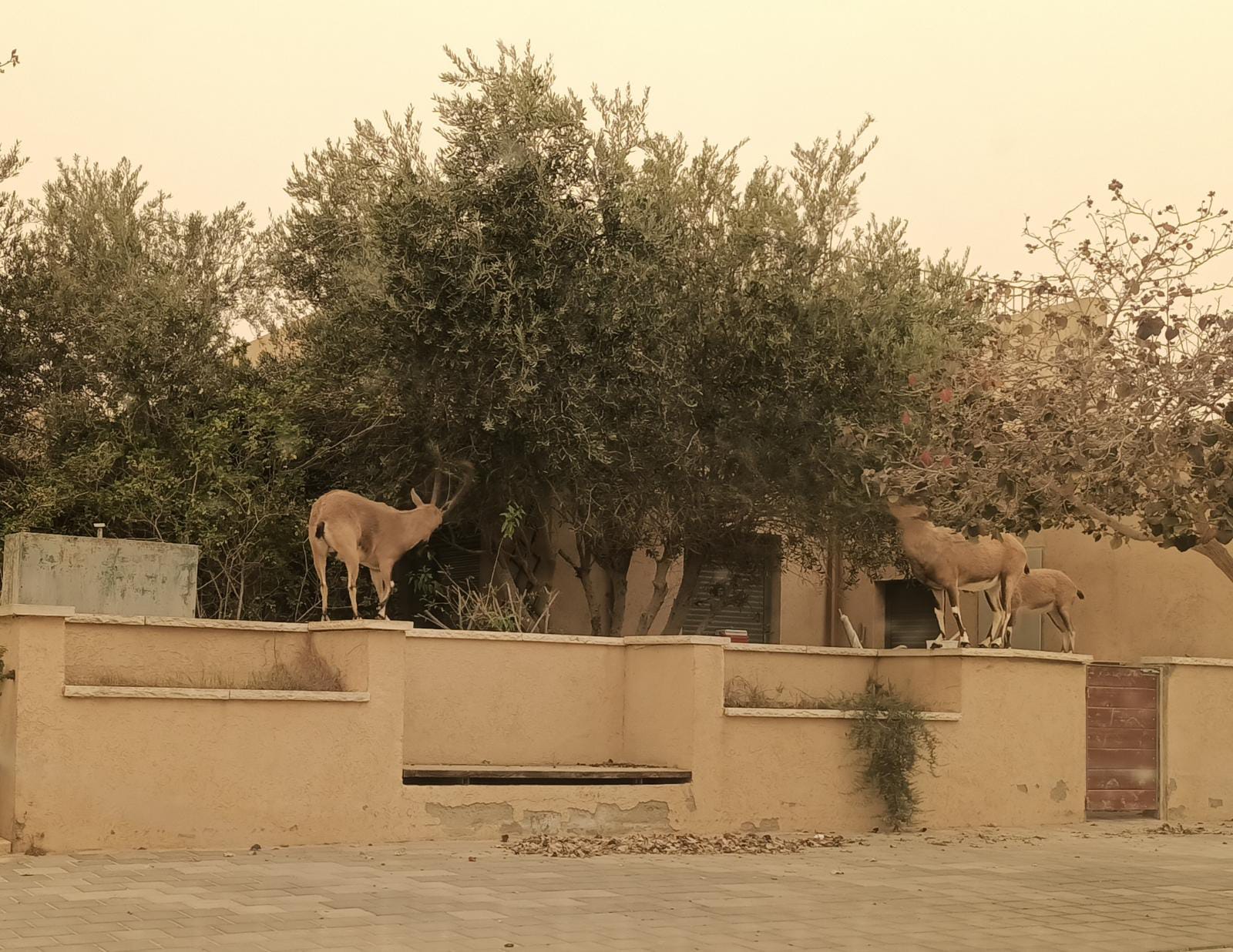 היעל הנובי
מקורו של היעל הנובי בהרים הגבוהים והקרים של אירופה ואסיה.
בתקופת הקרח אוכלוסייתו התפשטה דרומה עד עומאן בחצי האי ערב והרי סימיאן באתיופיה, ומזרחה עד הרי ההימלאיה. כך נוצרו ארבע אוכלוסיות נפרדות שהתמיינו, והיום הן נחשבות לארבעה מינים נפרדים. היעל הנובי נפוץ בישראל, ירדן, סיני, וחצי האי ערב עד תימן ועומאן.
ציד הביא את האוכלוסייה בישראל לסף הכחדה, אך ב -1964 עם חקיקת חוקים להגנת חיות הבר ופיקוח האכיפה למניעת צייד, חזרה וגדלה אוכלוסיית היעלים במדבר יהודה, בהר הנגב ובהרי אילת. יחד עם זאת, אוכלוסיית הרי אילת ירדה ברבע מגודלה משנת 2000  עד 2005.
במקומות בהם היעלים מוגנים, הם אינם חוששים מהאדם, ולצערנו אף מתקרבים אליו. כיום התפתחה תופעה שלילית בה מטיילים מאכילים את היעלים בניגוד לחוק. בנוסף נכנסים היעלים לגינות מטופחות ואוכלים צמחים מושקים.

מתוך" טבע המדבר"/בני שלמון
הלוויתן המצוי
הלווייתן המצוי נפוץ במערב הים התיכון – אך נדיר באזור המזרח הקרוב לישראל. 
הפרטים המגיעים לחופי ישראל הם צעירים בדרך כלל. באוקיינוס מגיע הלווייתן המצוי עד לגודל של 24 מטרים, ובכך הוא בעל החיים השני בגודלו בעולם, אחרי הלווייתן הכחול.
ציד לוויתנים אסור כבר עשרות שנים למטרות מסחר ברחבי העולם. כיום נורווגיה היא המדינה היחידה שממשיכה לצוד לוויתנים לצורכי מסחר. ליפן ולאיסלנד יש רישיון לצוד לצורכי "מחקר בלבד", אך מאות מלווייתני המחקר הללו נמכרים בשווקי יפן במחיר גבוה לכל דורש. 
על פי ההערכות, שלוש מדינות אלו צדו בשנה האחרונה כ־2,500 לווייתנים – מספר הלווייתנים הרב ביותר מאז נכנס החרם לתוקפו. למרות זאת הן דורשות להעלות את מכסות הציד שלהן.  
ארגוני בעלי חיים נלחמים לשכנע את נורווגיה, איסלנד ויפן כי ההכנסות מתיירות לוויתנים גבוהות מהרווח מבשר הציד שלהם.
מתוך: מגזין "מסע אחר", מרץ 2021.